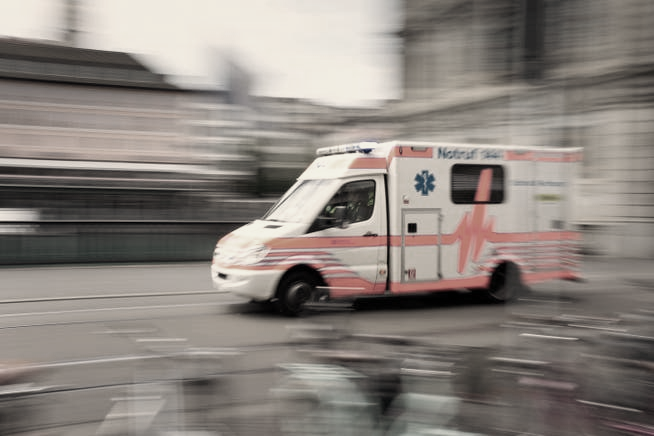 Verbrennungen
C1 – In Notfallsituationen situationsgerecht reagieren
Verbrennungen
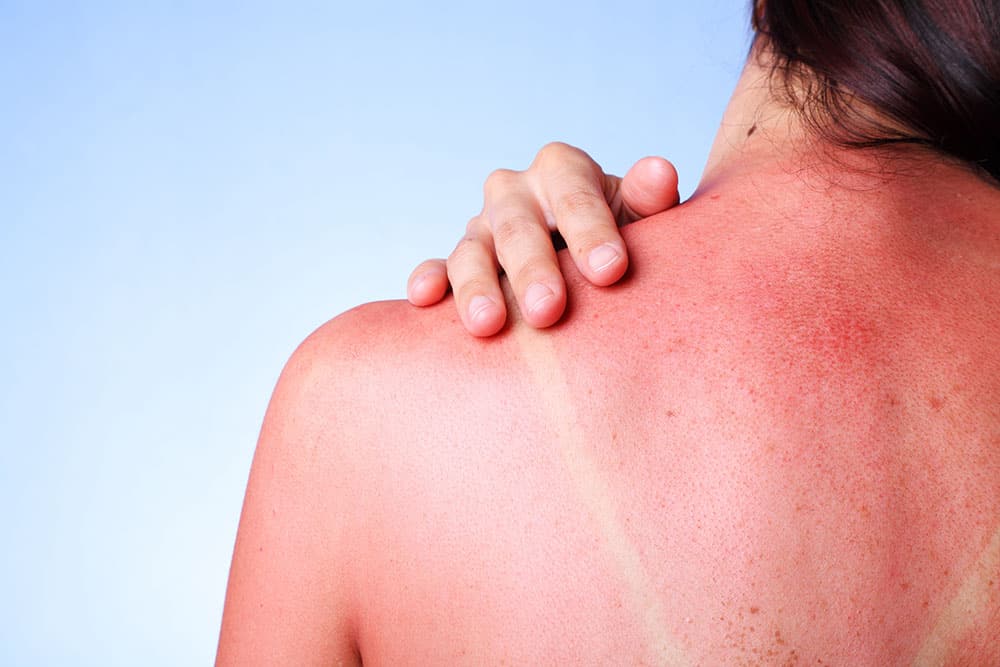 Wer hat sich schon mal verbrennt?
Verbrennungen
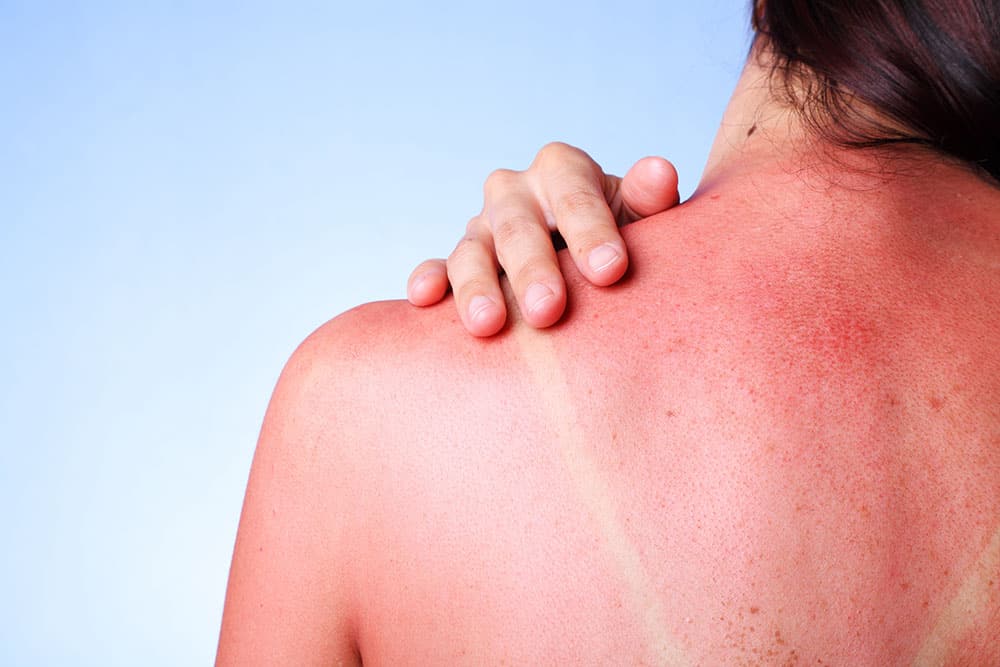 Wie haben Sie die Verbrennung behandelt?
Handlungskompetenz C1
In Notfallsituationen situationsgerecht reagieren
Lernziele
Handlungsziele Verbrennungen
Die Lernenden können…
… bei Verbrennungsnotfällen angemessen reagieren und erste Hilfe leisten.
… selbstständig die Pflege von Verbrennungswunden durchführen und die Flüssigkeitsregulation von Patient*innen überwachen.
Lektionsablauf
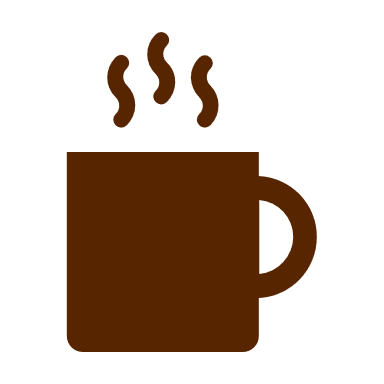 Repetitionsquiz
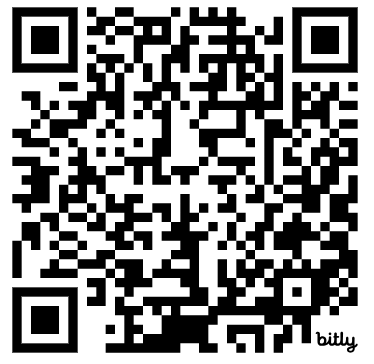 Haut
Funktionen
Schichten
Strukturen

Notfallsituationen
Ampelschema
Alarmieren
Theorieblock
Ursachen für Verbrennungen
Verbrennungsgrade
Neunerregel zur Einschätzung der verbrannten Körperoberfläche
Flüssigkeitsregulation und hypovolämischer Schock
Häufige Ursachen für Verbrennungen
Feuer und Flammen
Heisse Flüssigkeiten (Verbrühung)
Reibung
Chemische Substanzen
Elektrische Ströme
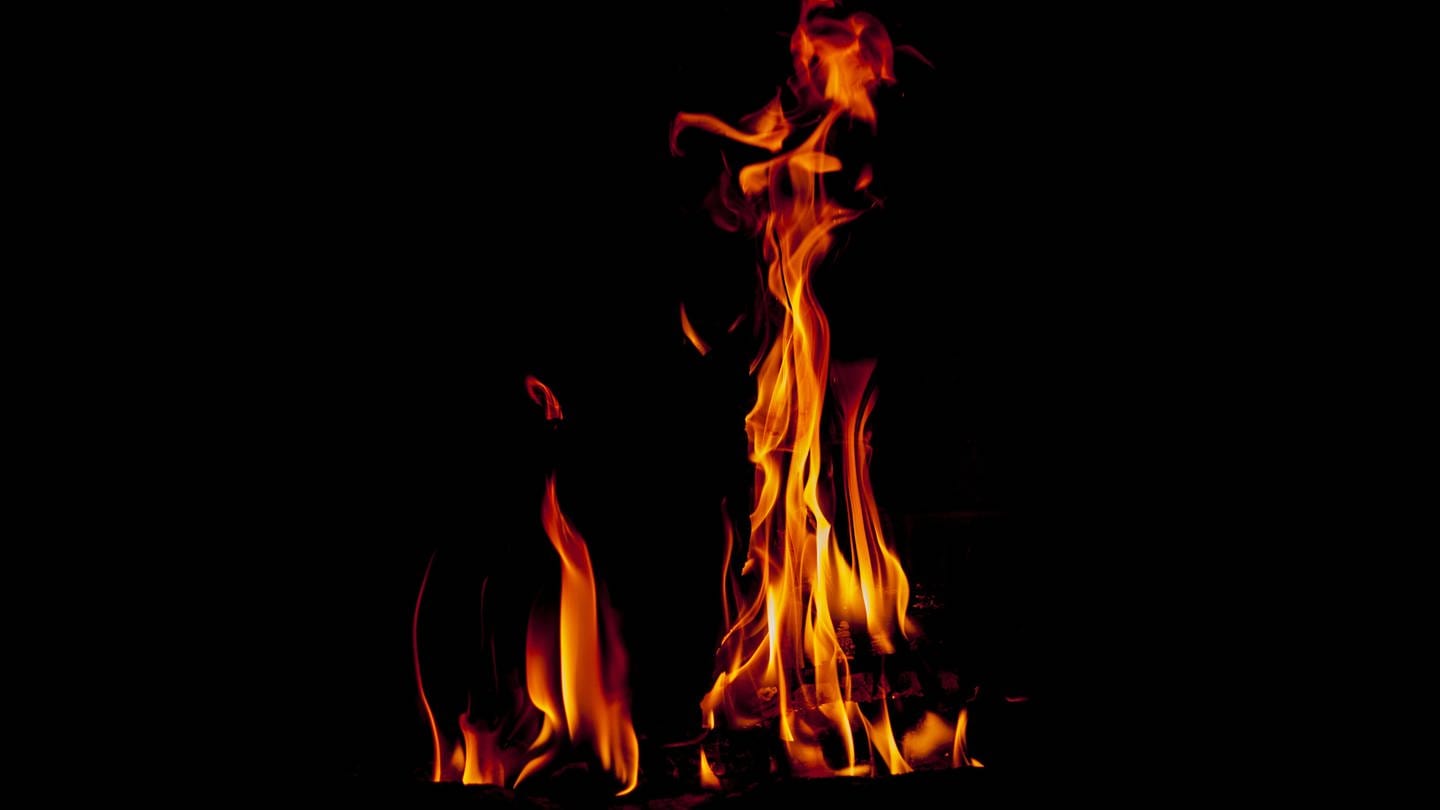 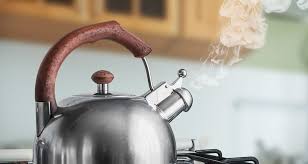 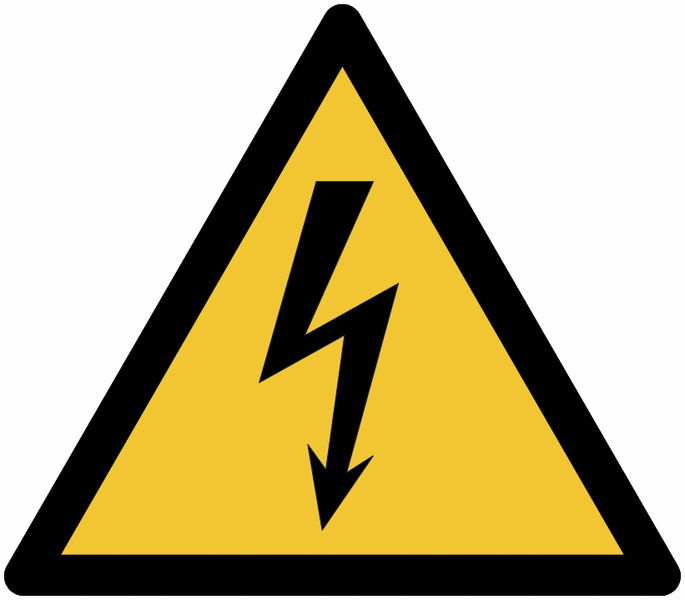 Verbrennungsgrade
Der Verbrennungsgrad ist abhängig von der Tiefe der Verbrennung.
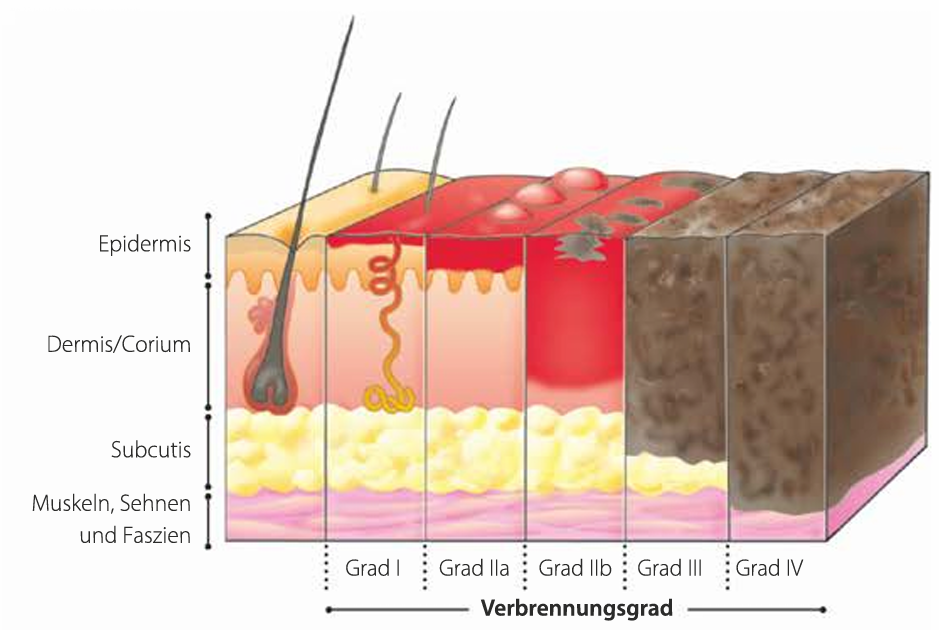 Grad 1
Hautschichten betroffen:
Oberste Schicht der Epidermis
Erscheinungsbild:
Gerötete Haut
Keine Blasenildung
Schmerzempfinden:
Schmerzhaft
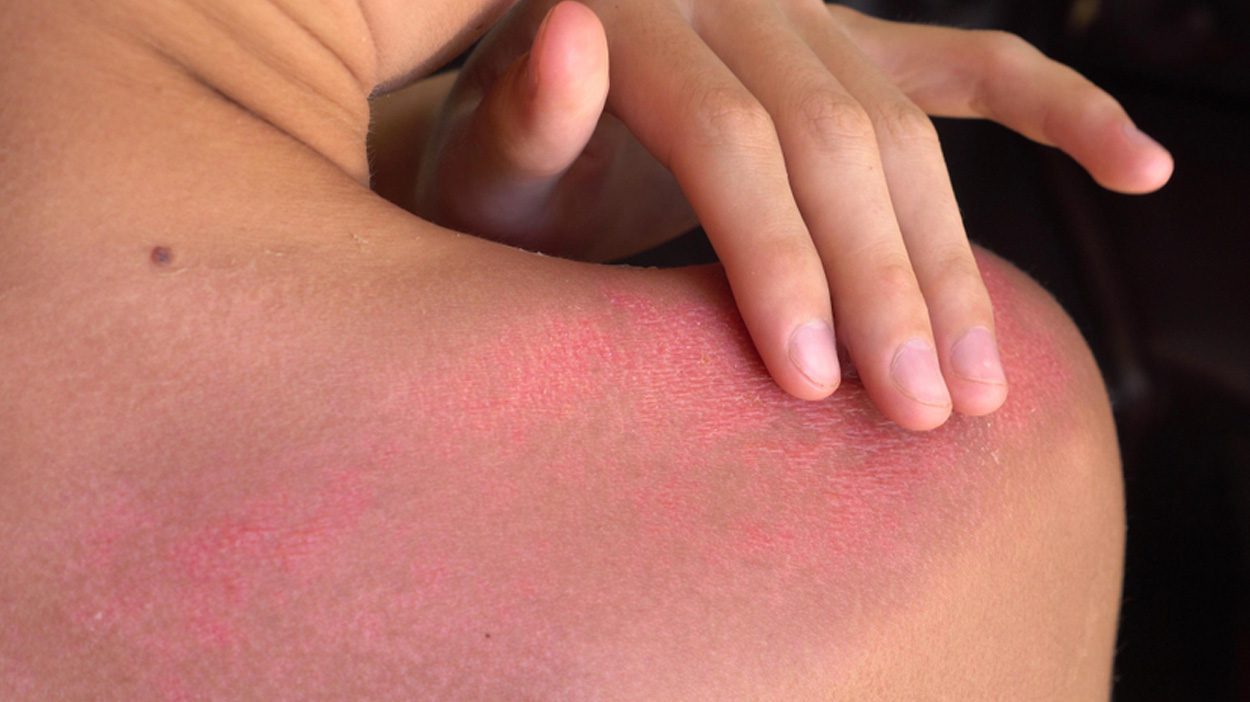 Grad 2
Hautschichten betroffen:
Komplette Epidermis
Kann bis in die Dermis reichen
Erscheinungsbild:
Gerötete Haut
Blasenildung
Narbenbildung
Schmerzempfinden:
Besonders schmerzhaft(Nerven in der Dermis)
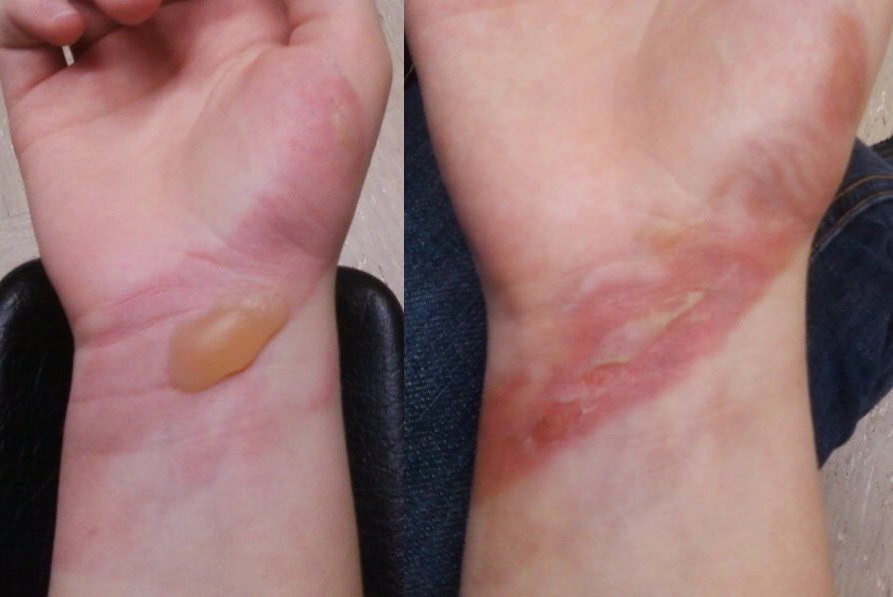 Grad 3
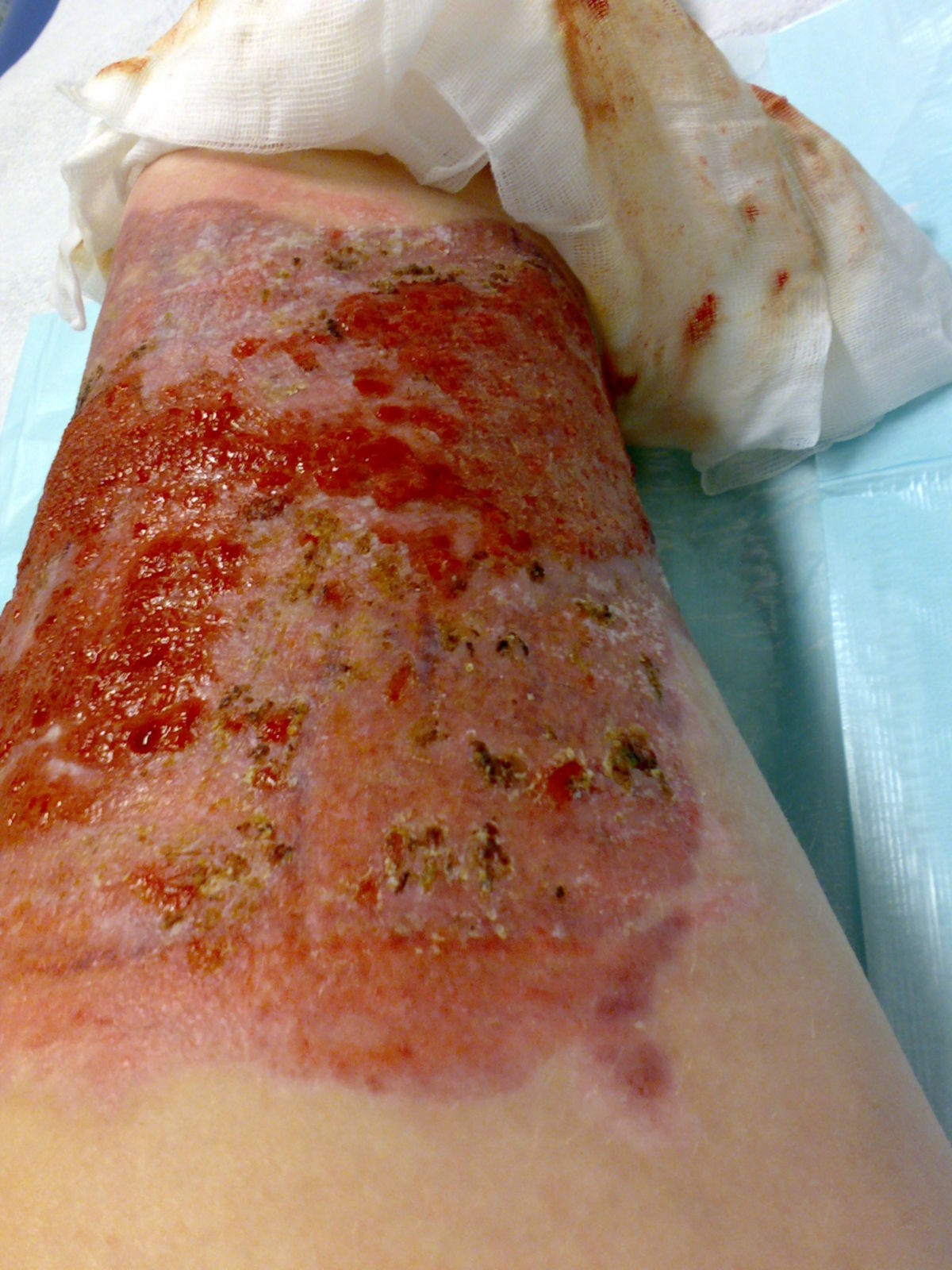 Hautschichten betroffen:
Epidermis
Dermis
Subcutis
Erscheinungsbild:
Weiss-schwarze Verbrennungen
ggf. Verkohlungen
Narbenbildung
Schmerzempfinden:
Keine Schmerzen(Schmerzrezeptoren zersört)
Grad 4
Hautschichten betroffen:
Epidermis
Dermis
Subcutis
Muskeln, Sehnen, Knochen
Erscheinungsbild:
Wie Grad 3
Sichtbare Muskeln, Sehnen, Knochen
Schmerzempfinden:
Keine Schmerzen
Warnung!
Starke Verbrennung
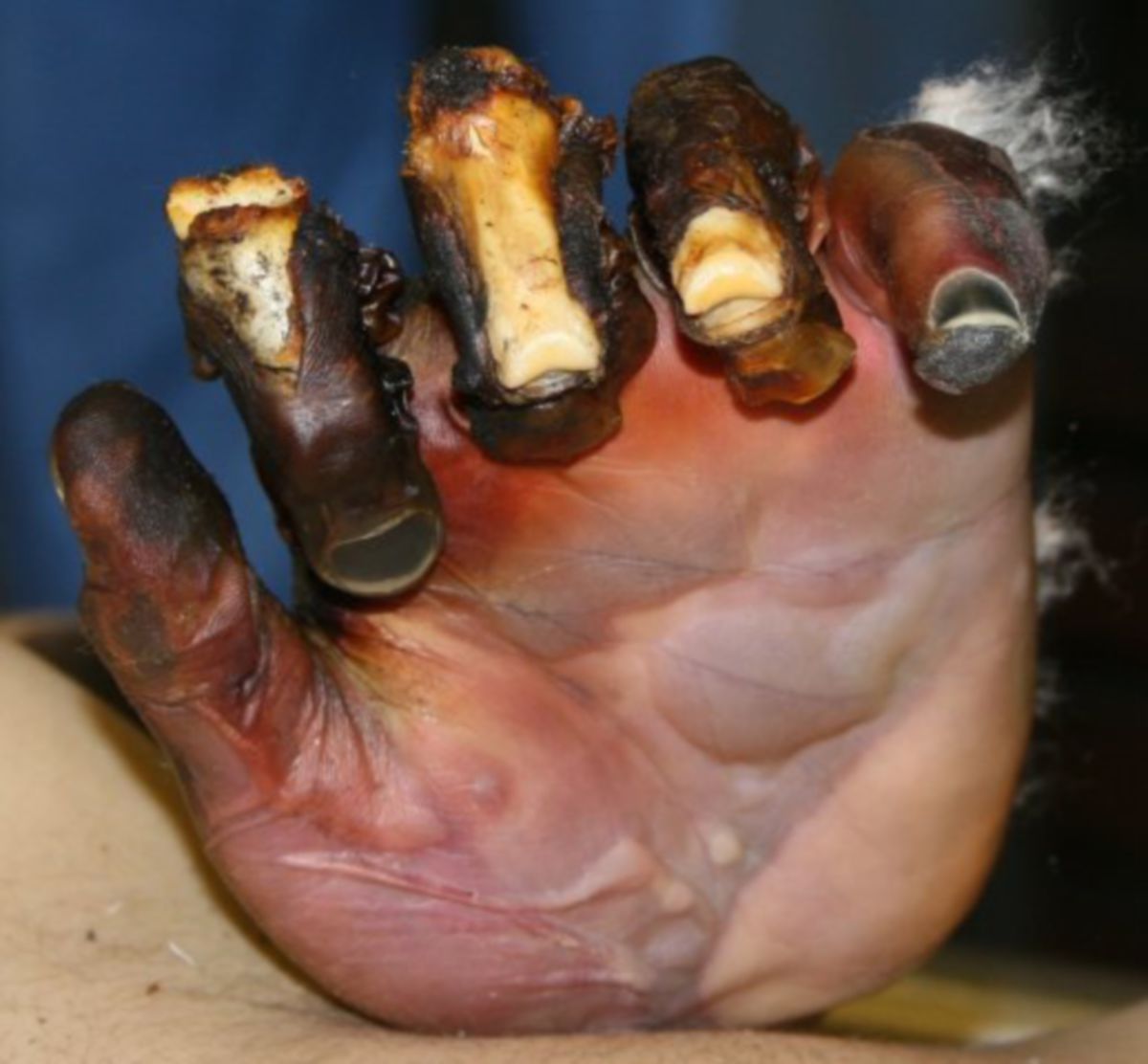 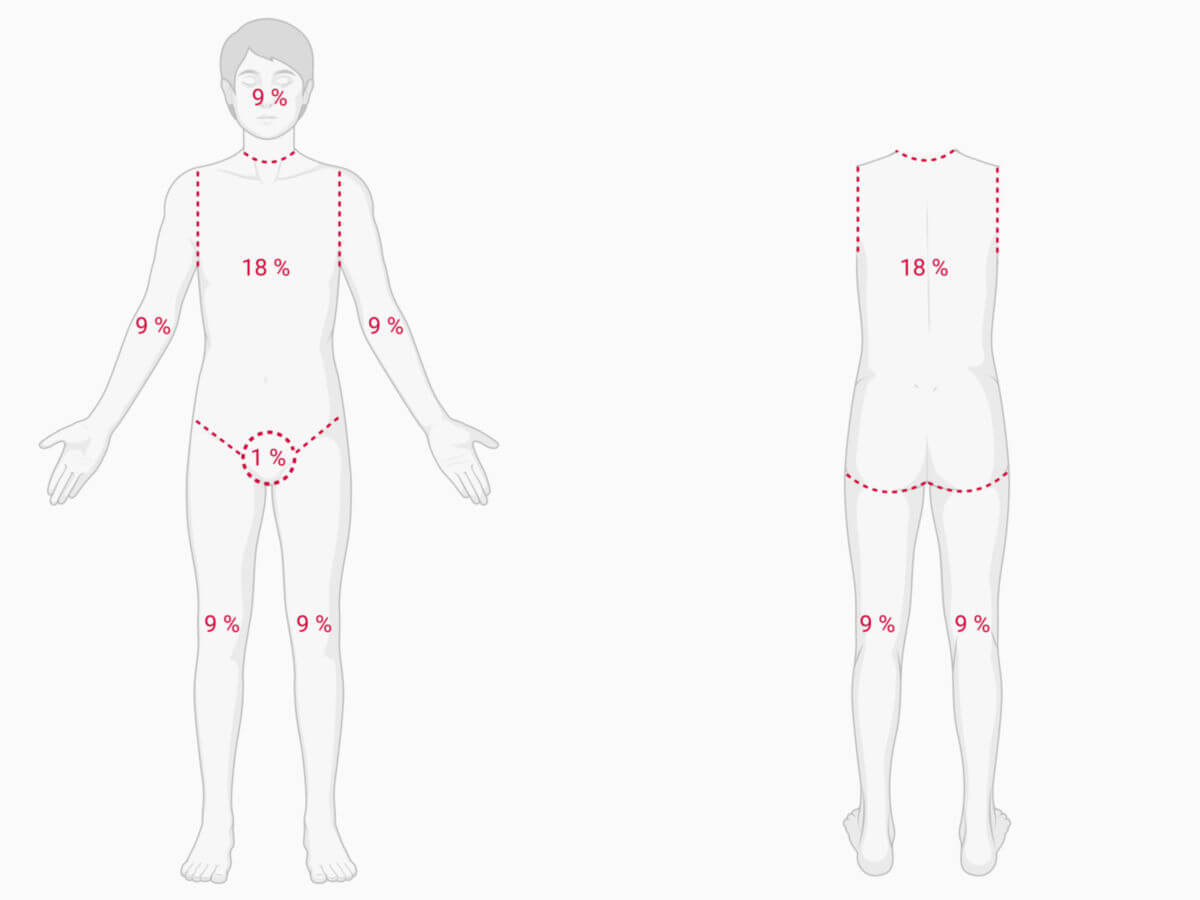 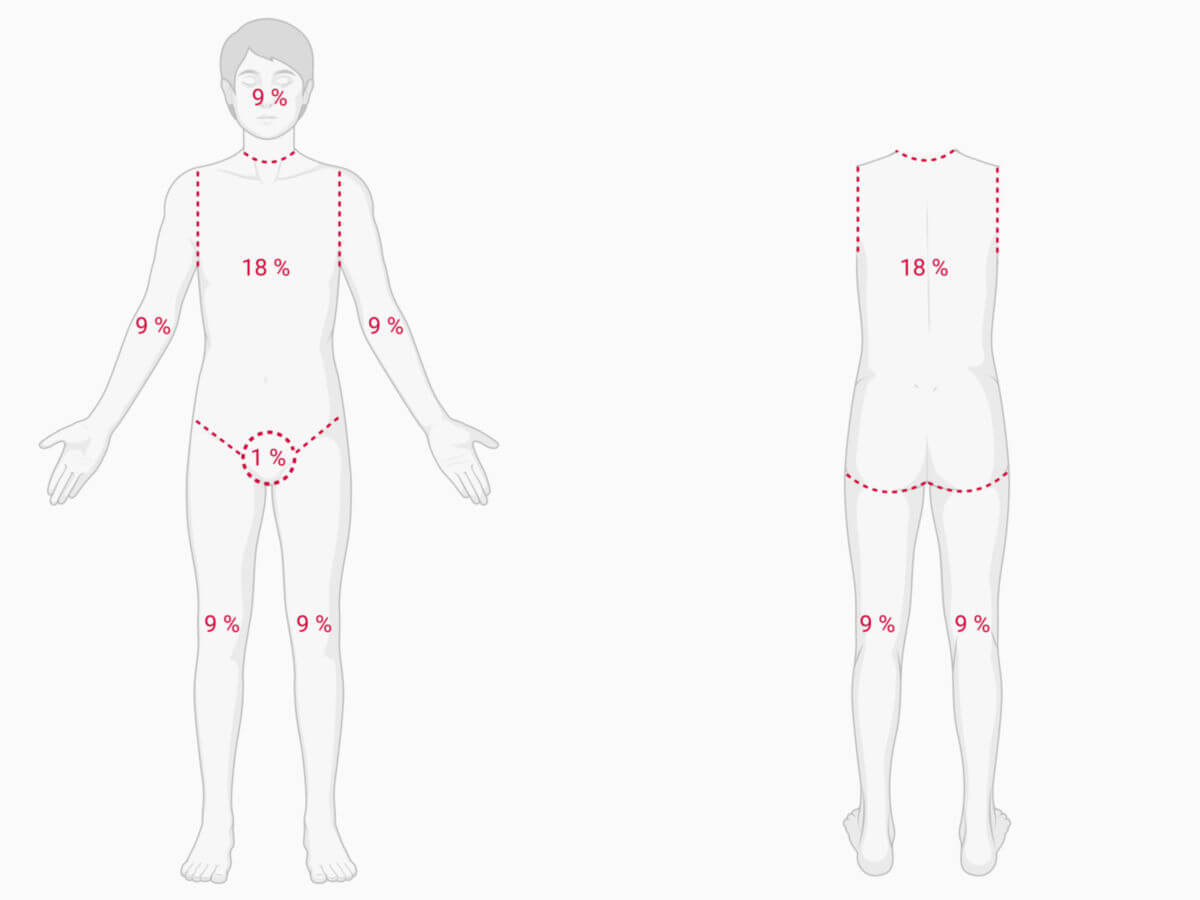 Neunerregel
Dient der Einschätzung der verbrannten Körperoberfläche
Man kann grob von diesen Zahlen ausgehen:
Kopf + Hals: 9 %
je Arm: 9 %
je Rumpf vorne und hinten: (2*9)=18 %
je Bein: (2*9)=18 %
Genitalbereich: 1 %
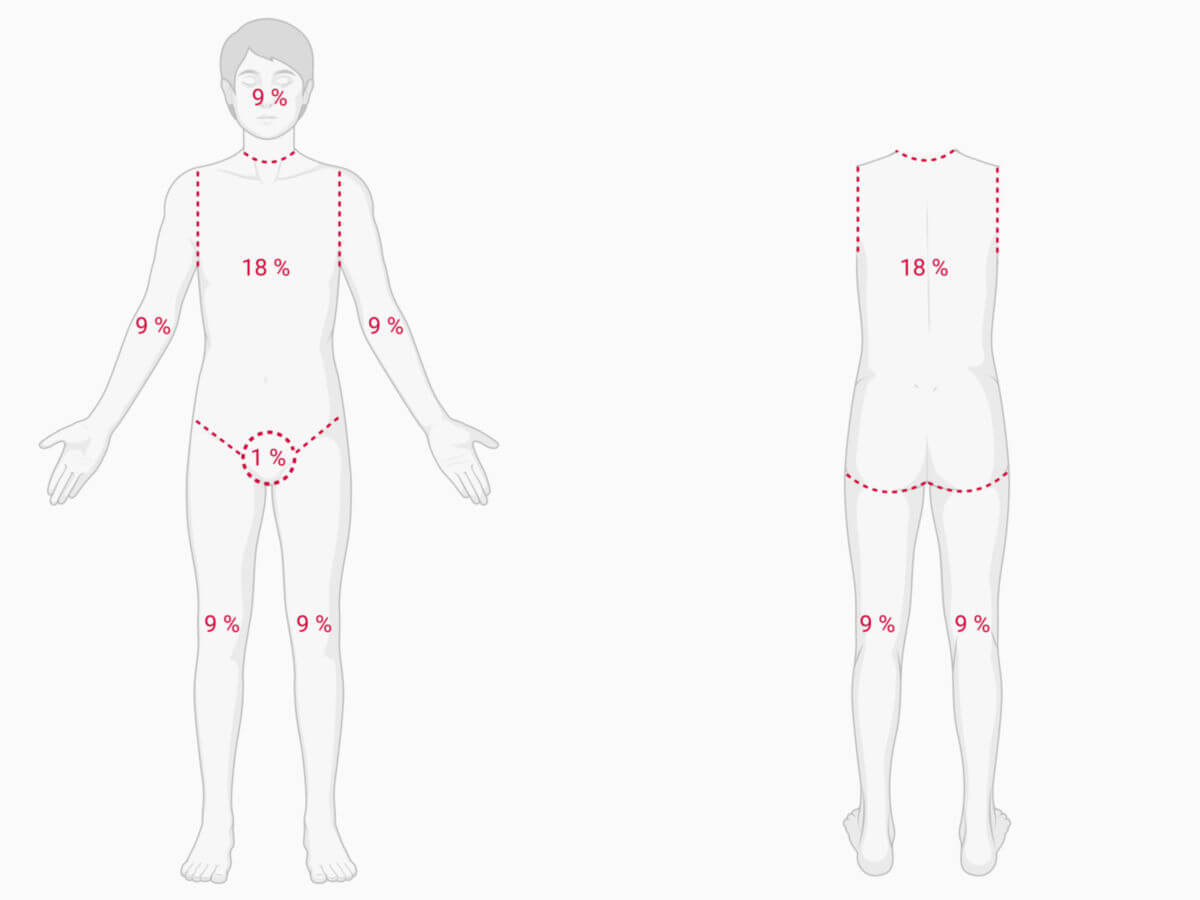 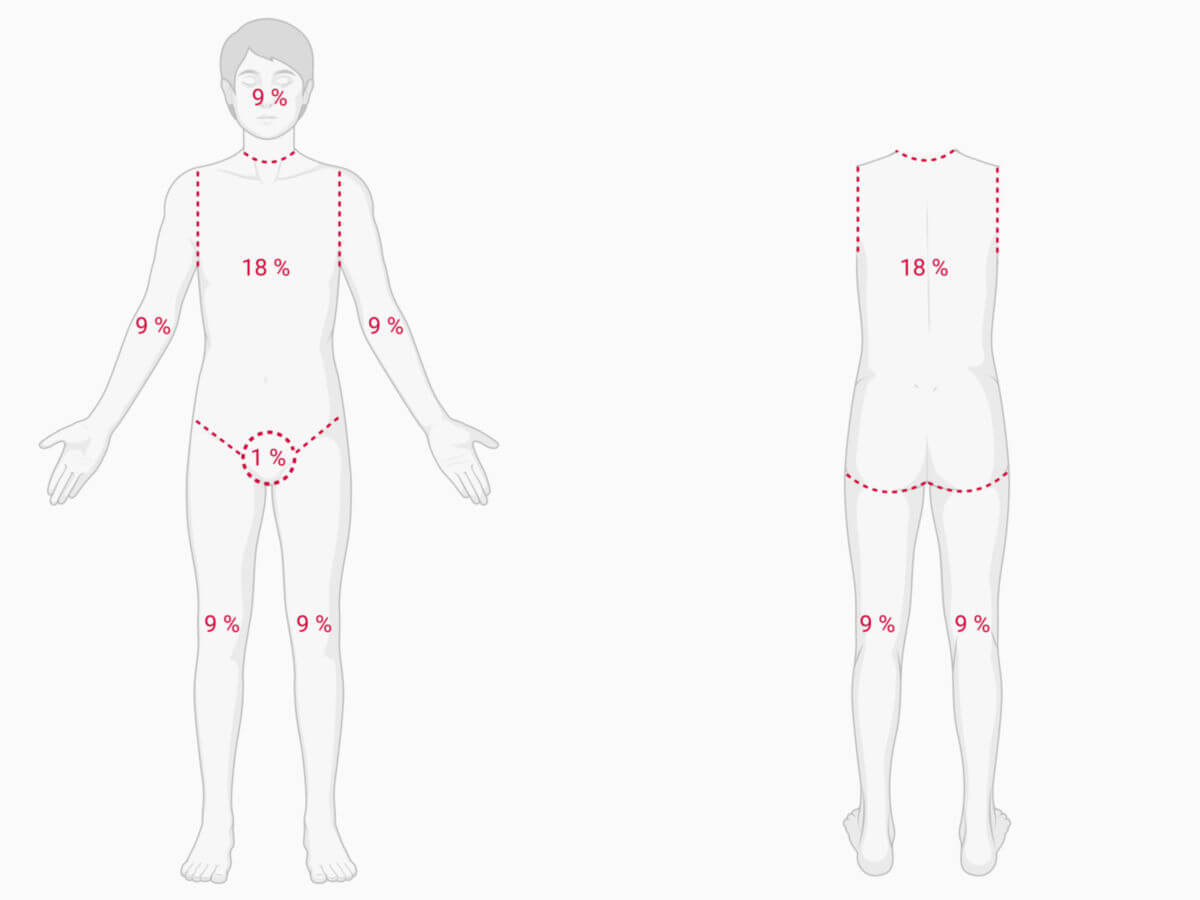 Neunerregel
Bei weniger als 9% verbrannter Körperoberfläche, geht man von einer leichten Verbrennung aus.
Ab ca. 10% verbrannter Körperoberfläche besteht die Gefahr eines hypovolämischen Schocks und muss als schwere Verbrennung eingestuft werden.
Besonders heikle Körperregionen sind:
Gesicht
Gelenke
Genitalien
Hypovolämischer Schock
Bei mehr als ca. 10% verbrannter Körperoberfläche erhöhte Eintrittswahrscheinlichkeit eines hypovolämischen Schocks
Starker Flüssigkeitsverlust aufgrund:
Undichter Blutgefässe (durch Verbrennung)
Austritt von Plasmaflüssigkeit
Führt zu:
Senkendem Blutdruck
Organversagen (v.a. Nieren und Lungen)

Bei mehr als 50% verbrannter Körperoberfläche ist das Leben der Betroffenenernsthaft gefärdet.
Flüssigkeitsregulation in der Pflege
Sehr wichtig: Bereitstellen und Verabreichen von genügend Flüssigkeiten.
Trinken
Intravenöse Verabreichung von Kochsalzlösung
Einsatz von Blutkonserven
Kontrolle der Urinausscheidung Einschätzung des Hydrationsstaus der Patientin/des Patienten
Werkstatt - Ablauf
Partnerarbeit
3 Posten an je 10 Minuten (Wechsel wird angekündigt)
Reihenfolge frei wählbar
Materialien
Anleitung
Matrix
Informationsblätter
Ablauf bei jedem Posten:
Infoblatt lesen
Stoff gemeinsam Diskutieren
Stichwortartig Matrix ausfüllen
Gemeinsames Besprechen im Plenum am Schluss
Werkstatt - Auswerten
Werkstatt - Auswerten
Werkstatt - Auswerten
Rollenspiel
Ausblick
Gelernt in Verbrennungs-Notfallsituationen situationsgerecht zu reagieren
Ruhe und Übersicht bewahren
Nach Notfallschema handeln und erste Hilfe Leisten
Verbrennungspatient*innen korrekt pflegen
In der nächsten Doppellektion – letzten Notfallthemen
Epilleptischer Anfall
Fremdkörperaspiration